Squares and Other Powers
SPIRE MATHS
Stimulating, Practical, Interesting, Relevant, Enjoyable Maths For All
https://spiremaths.co.uk/squaresandotherpowers/
Squares and Other Powers
The ActivInspire and PowerPoint versions are adapted from original flash files.

Interactive excel file available too. Used to create this file.
 
All resources for this at:

 https://spiremaths.co.uk/squaresandotherpowers/
[Speaker Notes: These activities were originally designed in flash and still work in June 2020 on my version of ActivInspire:
 
 

They are therefore included with the ActivInspire version of the file. 
 
This PowerPoint file is based on the original flash file.
 
If you are interested in more of these files with Flash files in ActivInspire files please contact me:
 
Davem195@ntlworld.com]
Describe what you see on the following pages
Have the Interactive spreadsheet open and ready for use.

Each mouse click in this PowerPoint file reveals more
 
All resources for this at:

 https://spiremaths.co.uk/squaresandotherpowers/
[Speaker Notes: These activities were originally designed in flash and still work in June 2020 on my version of ActivInspire:
 
 

They are therefore included with the ActivInspire version of the file. 
 
This PowerPoint file is based on the original flash file.
 
If you are interested in more of these files with Flash files in ActivInspire files please contact me:
 
Davem195@ntlworld.com]
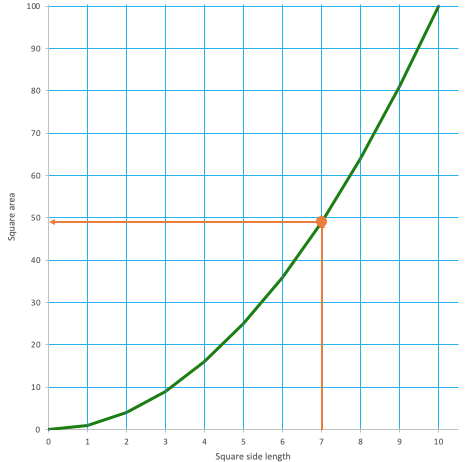 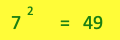 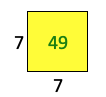 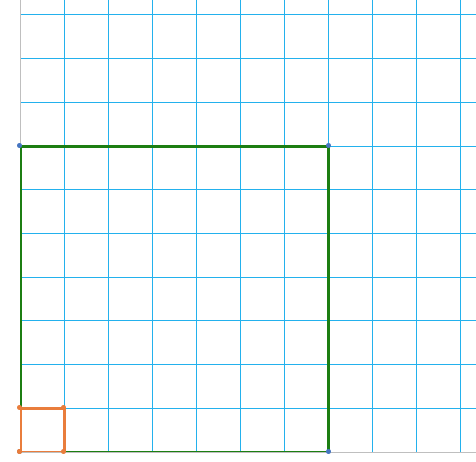 Squares
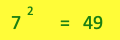 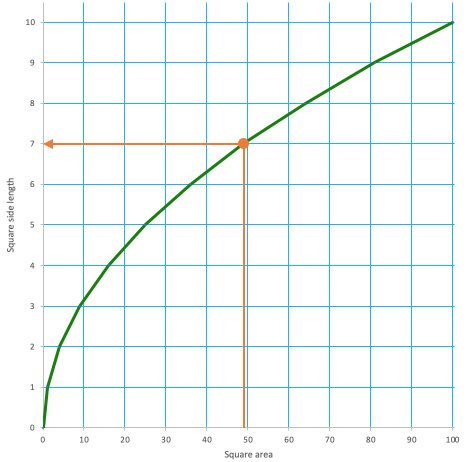 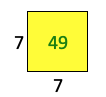 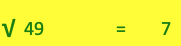 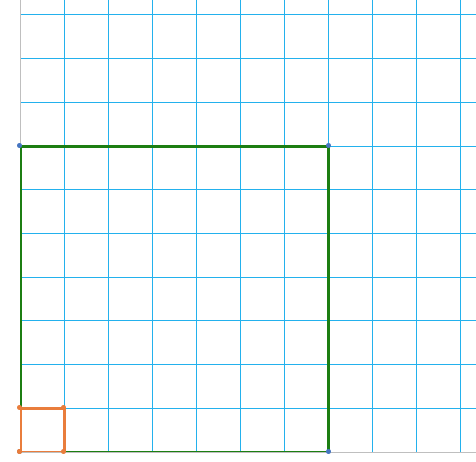 Squares
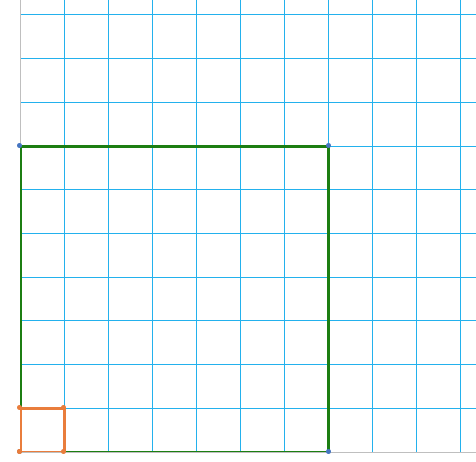 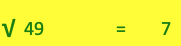 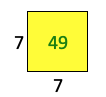 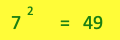 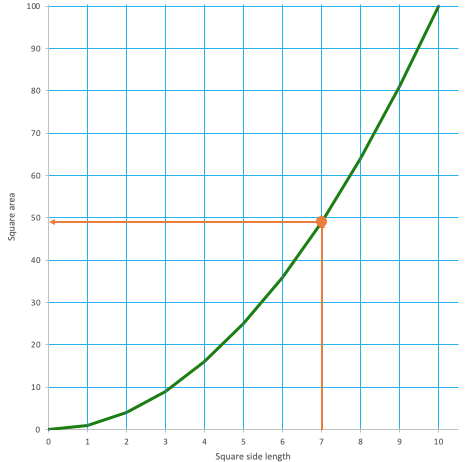 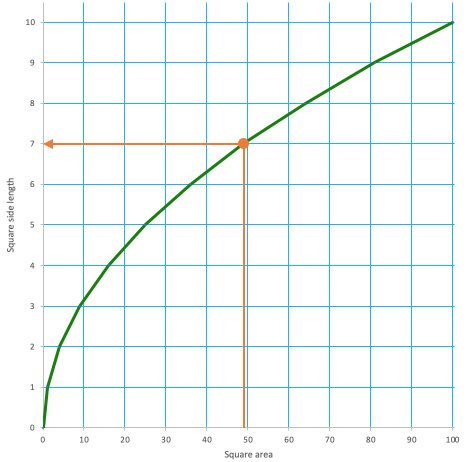 Squares
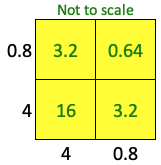 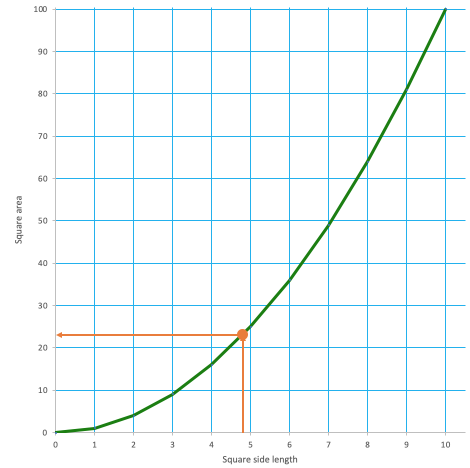 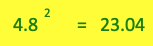 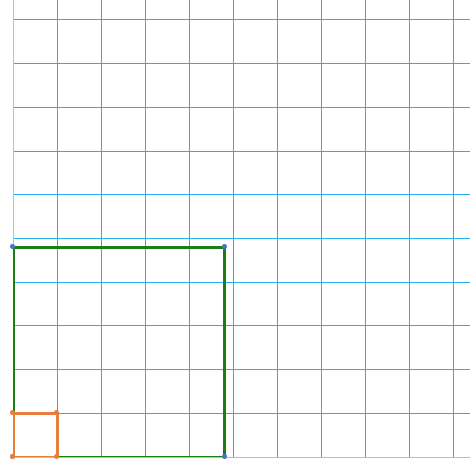 Squares
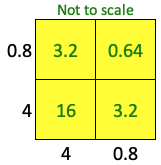 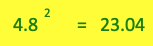 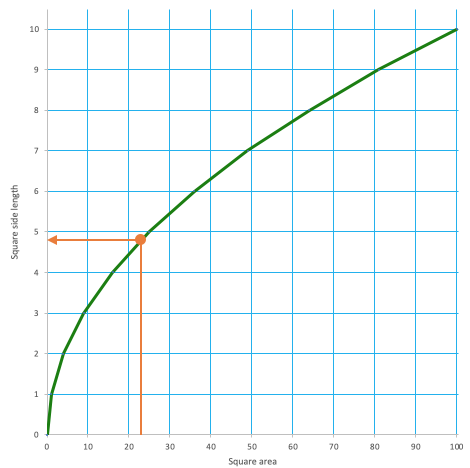 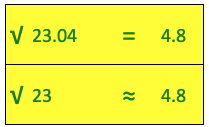 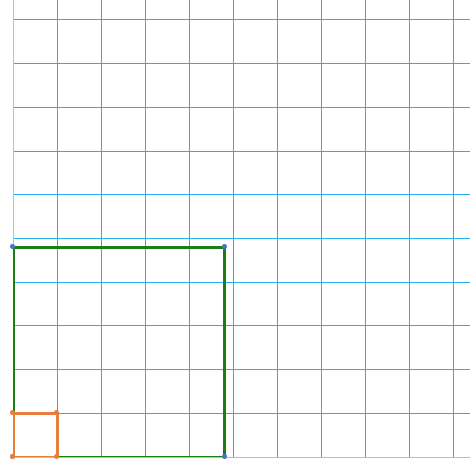 Squares
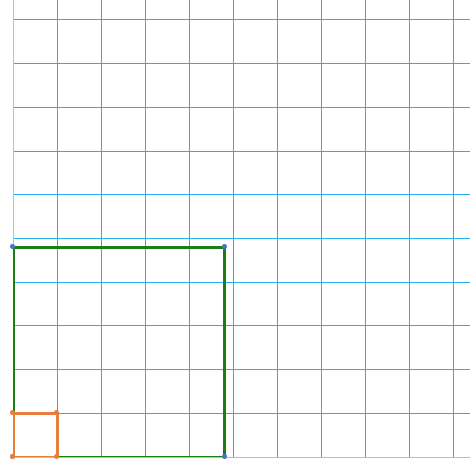 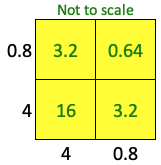 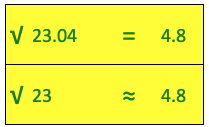 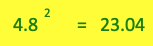 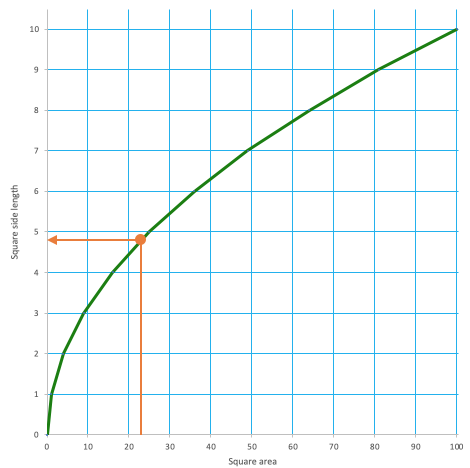 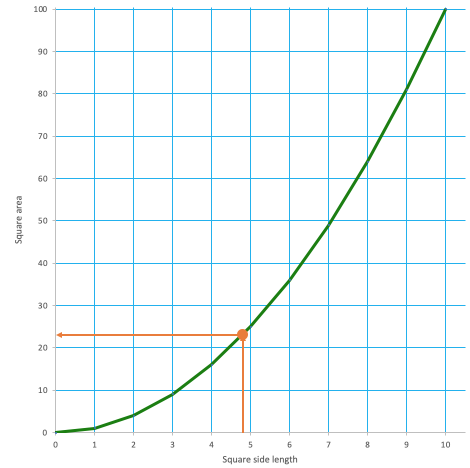 Squares
You could switch to the excel spreadsheet now on the Squares tab
[Speaker Notes: These activities were originally designed in flash and still work in June 2020 on my version of ActivInspire:
 
 

They are therefore included with the ActivInspire version of the file. 
 
This PowerPoint file is based on the original flash file.
 
If you are interested in more of these files with Flash files in ActivInspire files please contact me:
 
Davem195@ntlworld.com]
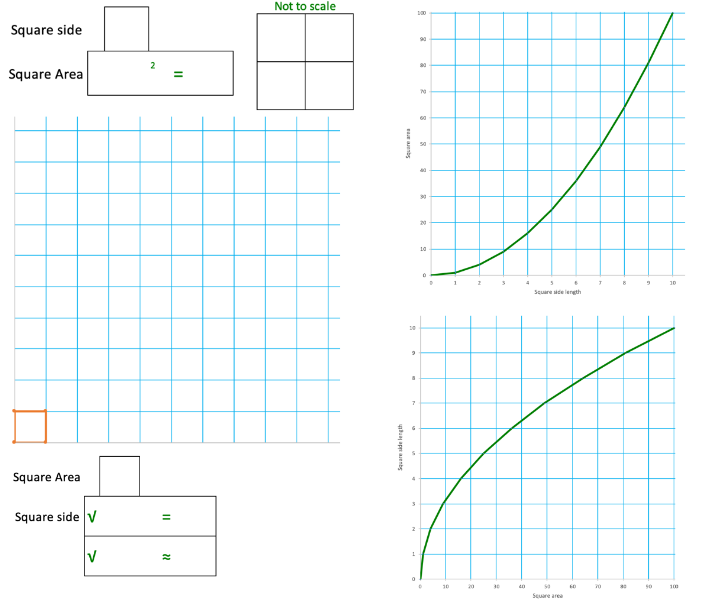 Press Ctrl P to write on this page. Ctrl P to go back to slide show
Squares
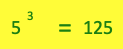 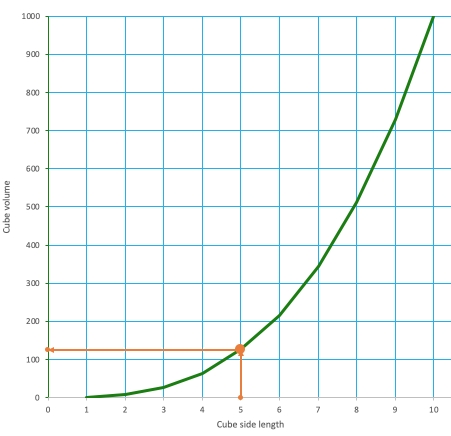 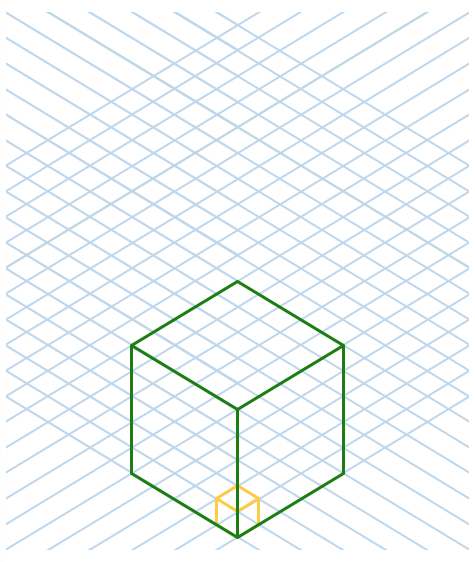 Cubes
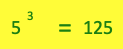 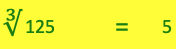 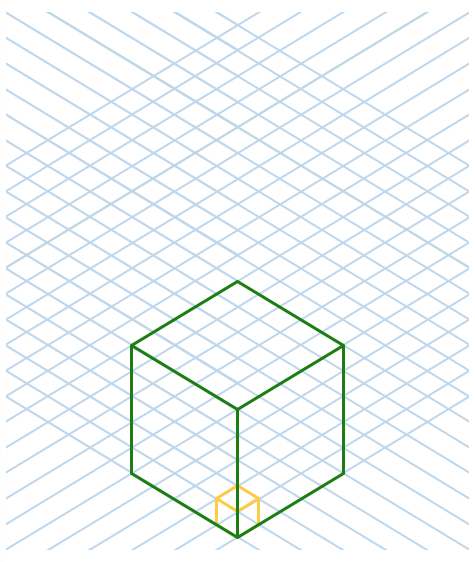 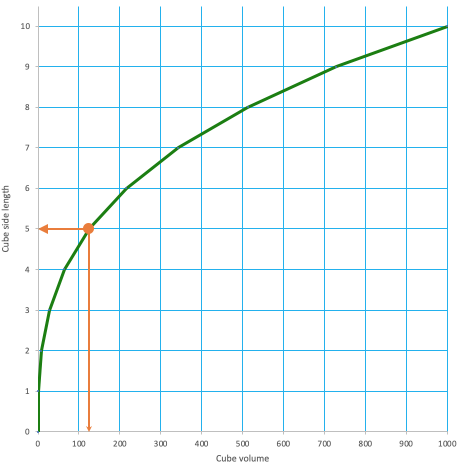 Cubes
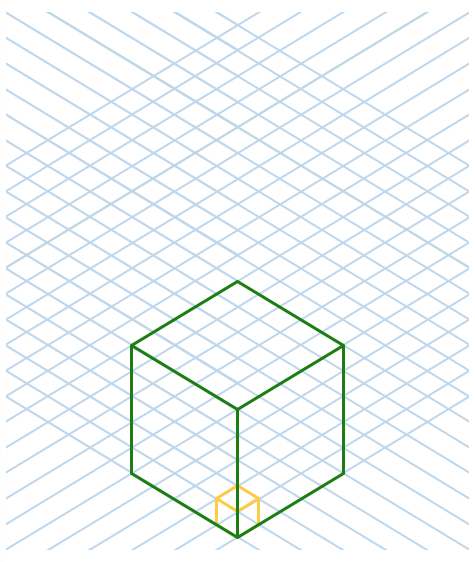 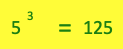 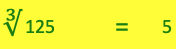 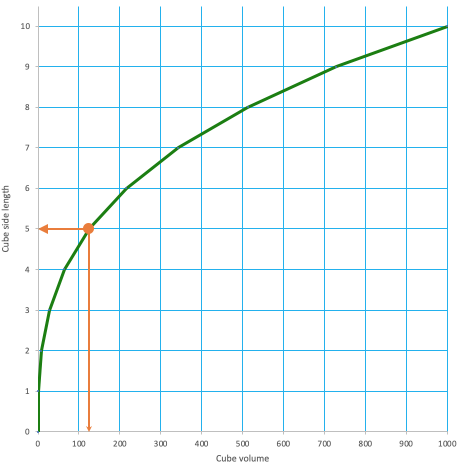 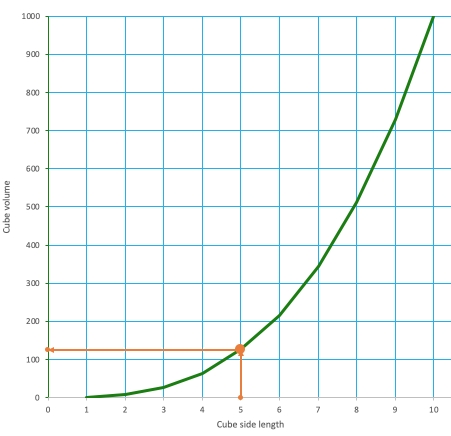 Cubes
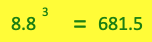 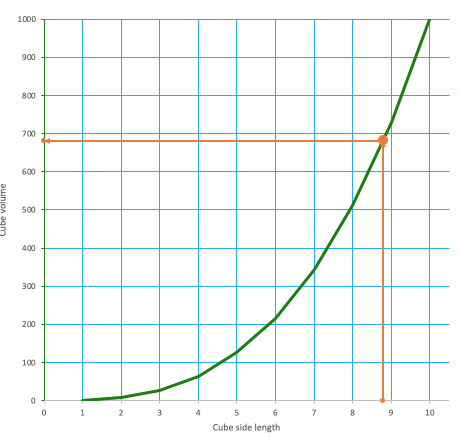 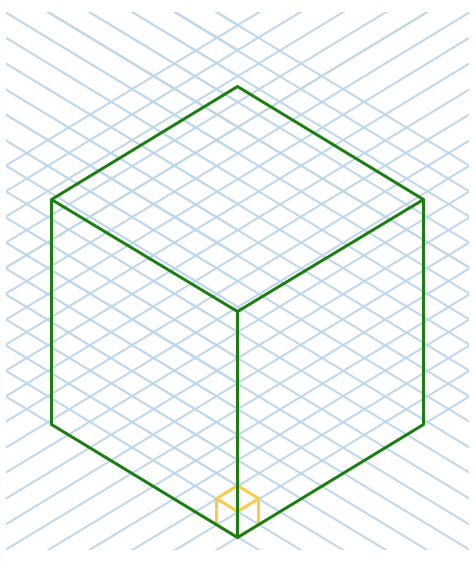 Cubes
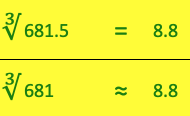 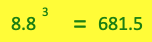 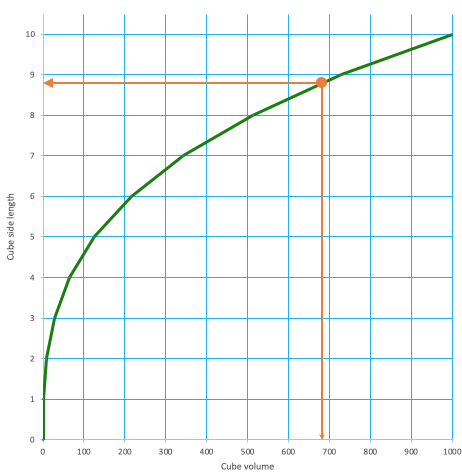 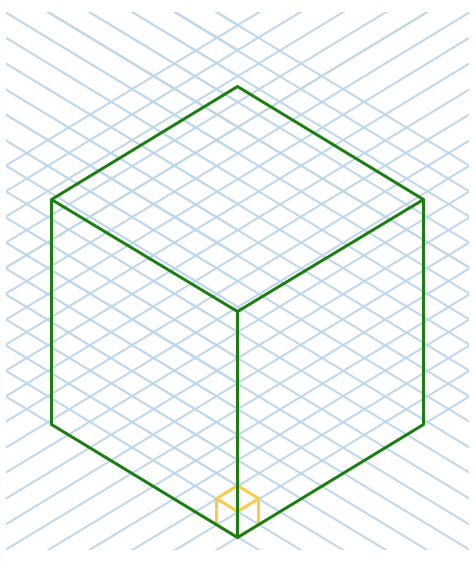 Cubes
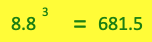 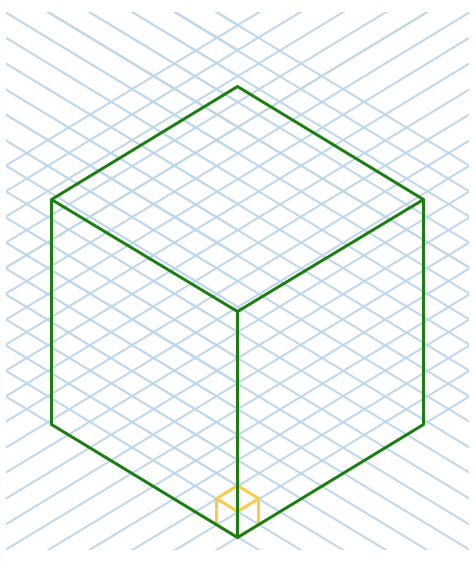 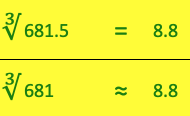 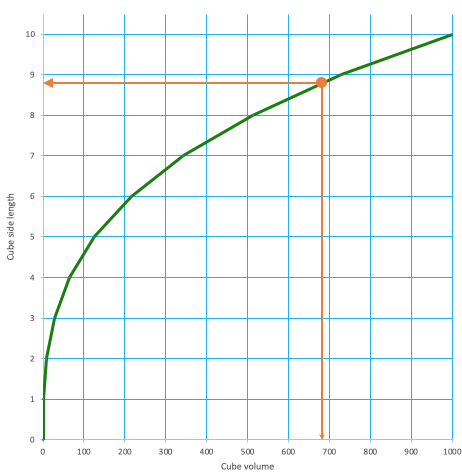 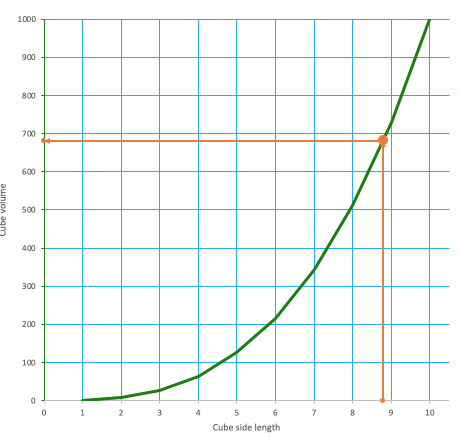 Cubes
You could switch to the excel spreadsheet now on the Cubes tab
[Speaker Notes: These activities were originally designed in flash and still work in June 2020 on my version of ActivInspire:
 
 

They are therefore included with the ActivInspire version of the file. 
 
This PowerPoint file is based on the original flash file.
 
If you are interested in more of these files with Flash files in ActivInspire files please contact me:
 
Davem195@ntlworld.com]
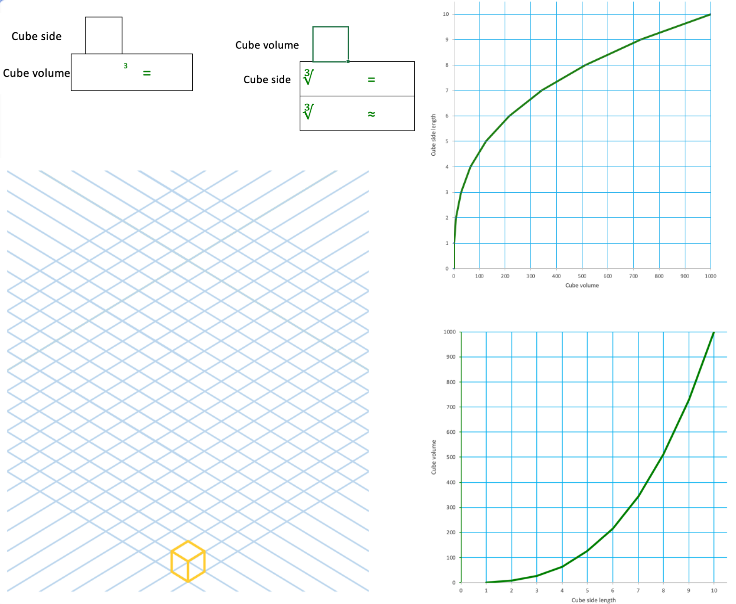 Press Ctrl P to write on this page. Ctrl P to go back to slide show
Cubes
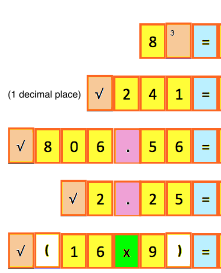 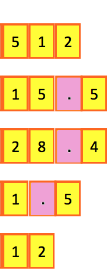 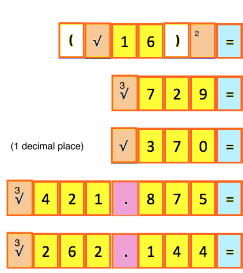 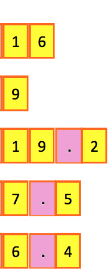 Work out exactly, except for the two indicated
Squares and cubes
By Convention

100 = 1
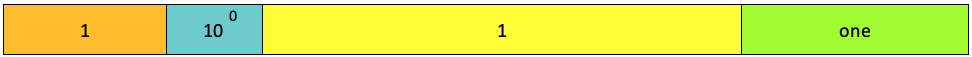 Next?
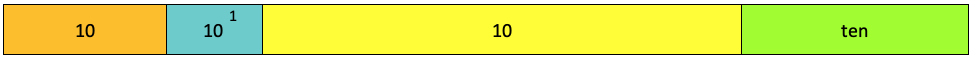 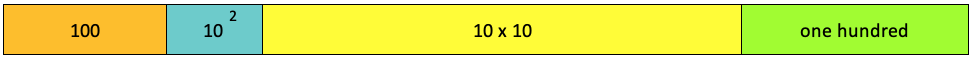 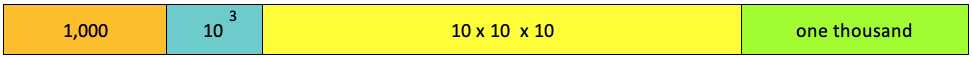 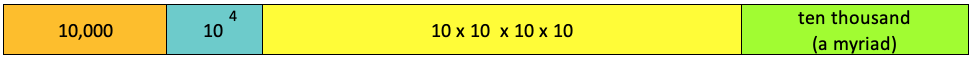 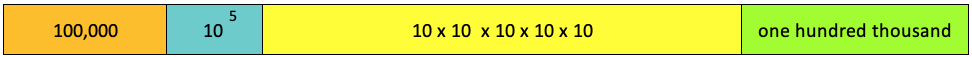 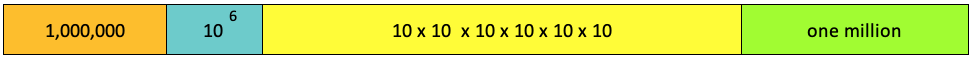 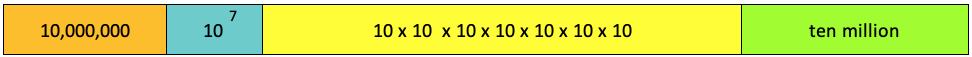 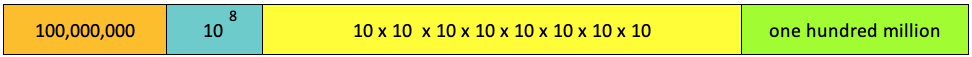 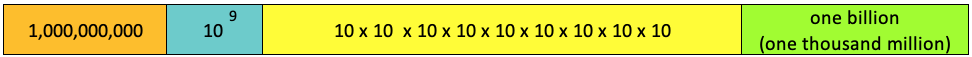 Describe what you see here.
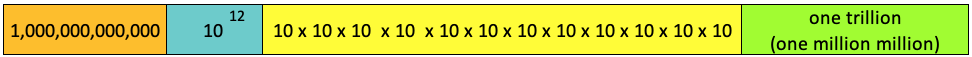 Powers of 10
You could switch to the excel spreadsheet now and use the Power of 10 tab
[Speaker Notes: These activities were originally designed in flash and still work in June 2020 on my version of ActivInspire:
 
 

They are therefore included with the ActivInspire version of the file. 
 
This PowerPoint file is based on the original flash file.
 
If you are interested in more of these files with Flash files in ActivInspire files please contact me:
 
Davem195@ntlworld.com]
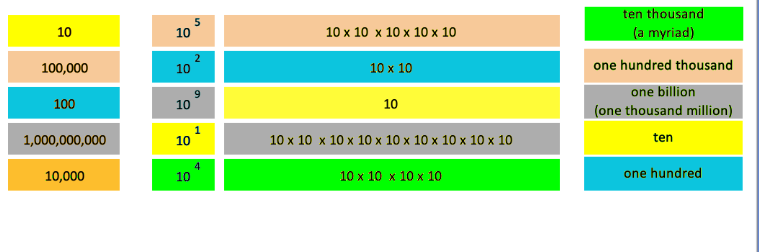 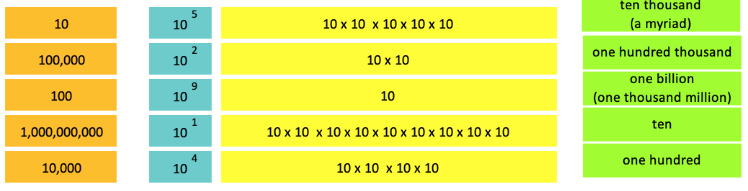 Match one from each column
Powers of 10
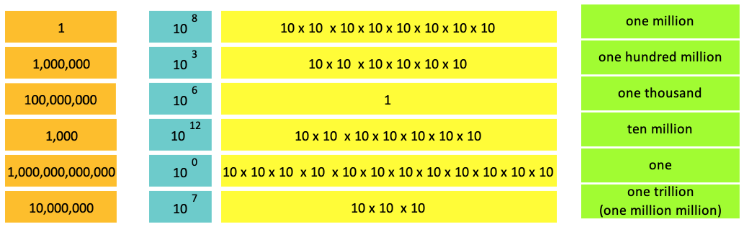 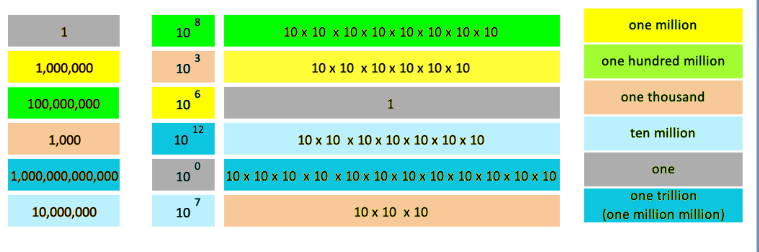 Match one from each column
Powers of 10